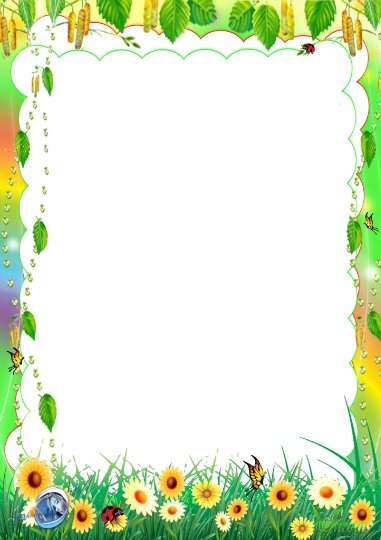 «Здоровячок»
Формирование культуры здорового 
образа жизни и безопасного                 поведения у дошкольников 
с ОВЗ 4-5 лет.
«Я не боюсь еще раз повторить:
          Забота о здоровье – это важнейший
          труд воспитателя. От жизнерадостности, 
          бодрости детей зависит их духовная
          жизнь, мировоззрение, умственное  
          развитие, прочность знаний, вера в свои  
          силы»       
                                В.А. Сухомлинский
Фокина Наталья
Владимировна

218-816-329
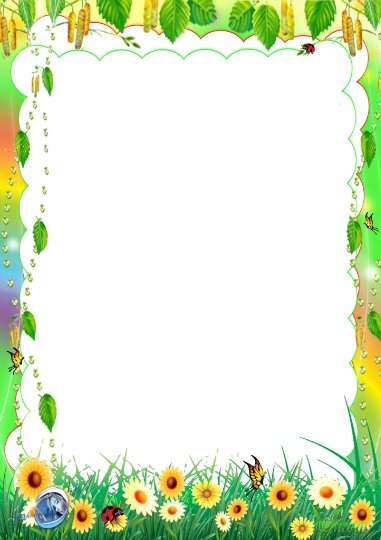 Система работы по формированию культуры здорового образа жизни и безопасности у дошкольников 4-5 лет   с ОВЗ (ЗПР)
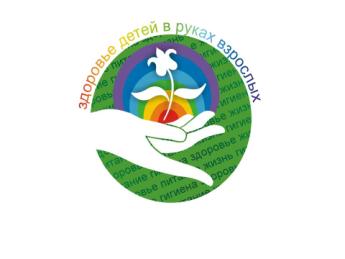 Правила 
безопасности
Я и  мое тело
Личная  гигиена 
и привычки здоровья
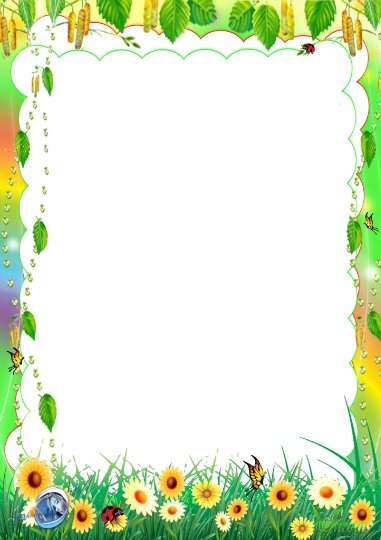 Совместная деятельность детей и взрослых
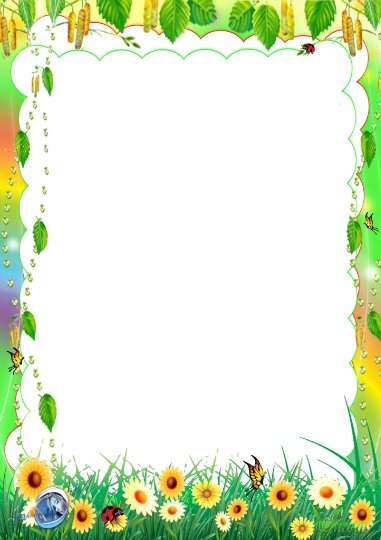 Исследовательская деятельность
Дом в порядке содержи: Вилки, ножницы, ножи,И иголки, и булавкиТы на место положи.
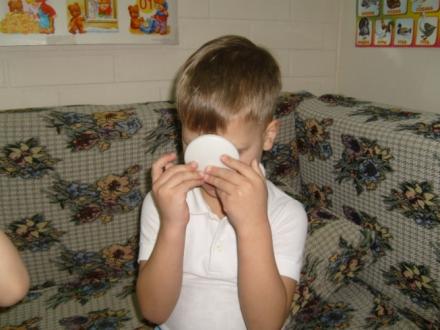 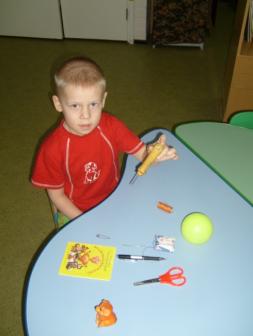 Свет, мой зеркальце, 
скажи…
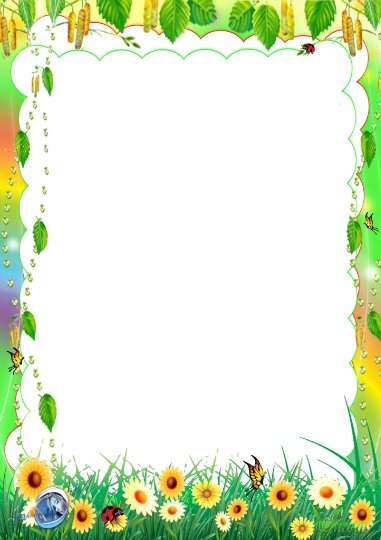 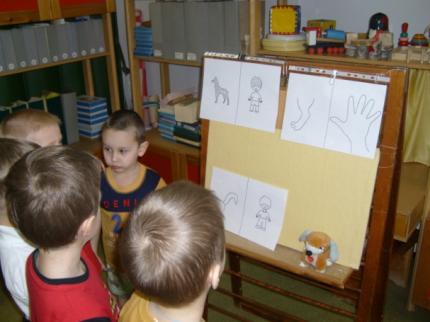 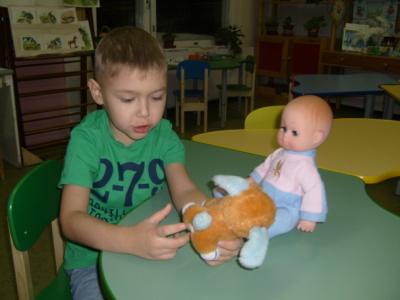 Чем мы не похожи на животных?
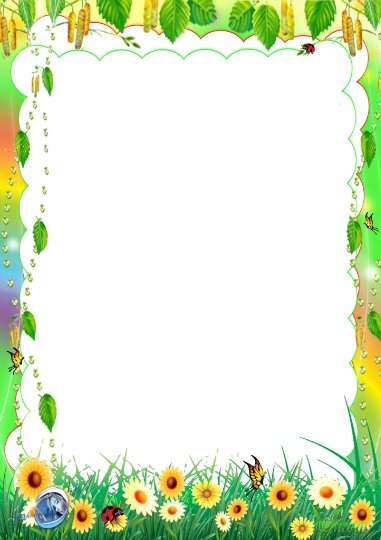 Игровая деятельность
Сюжетно – ролевые игры
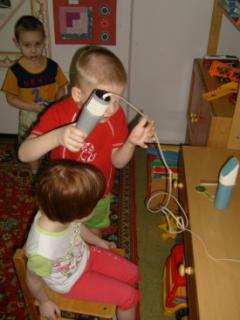 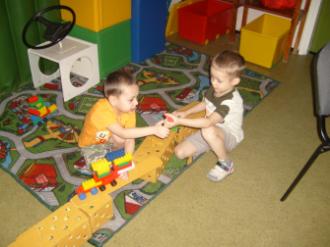 Что-то ни так на шоссе впередиДумай водитель! Зорко гляди!
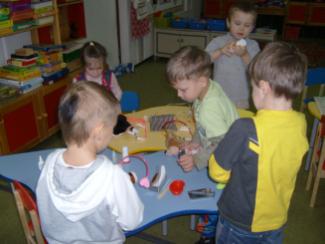 Без доброго слова, Без тёплого слова,Без нежного слова - Не лечат больного!
Расти, коса до пояса,
Не вырони ни волоса.
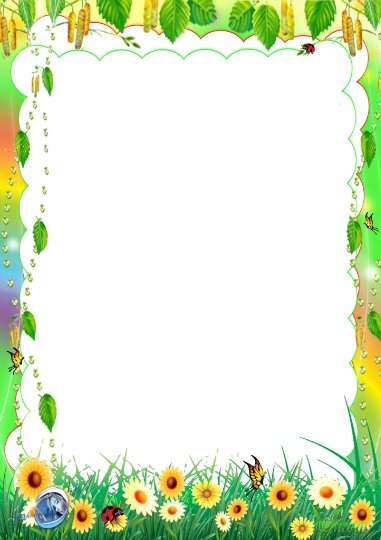 Дидактические игры
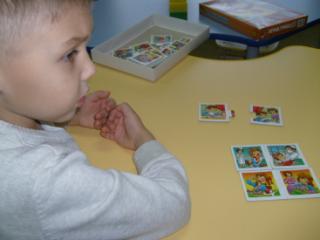 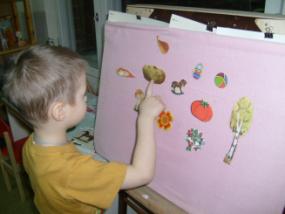 «Съедобное –несъедобное»
«Что плохо, а что хорошо»     
(гигиена)
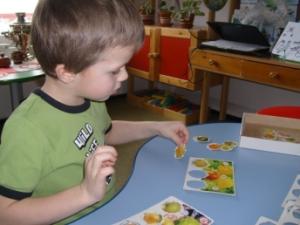 «Вкусные витамины»
Вот полезная еда, 
витаминами полна!
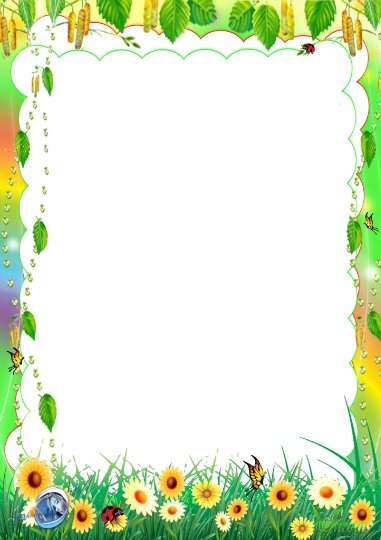 Творческие игры
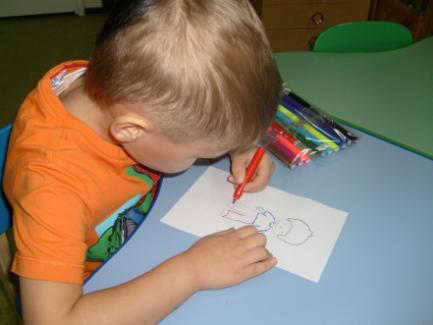 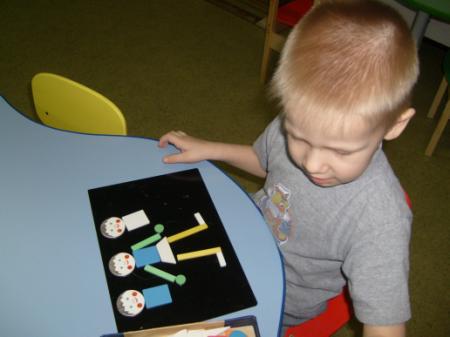 Палка, палка, огуречик, вот и вышел человечек»
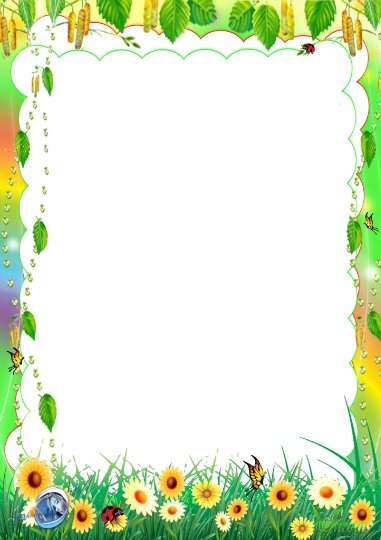 Трудовая деятельность
Чтобы поставить 
микробам преграду,Вымыть посуду, 
конечно же, надо.
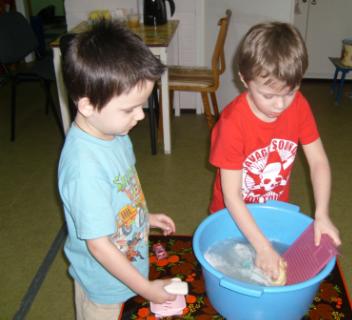 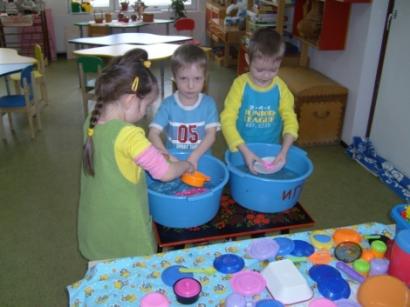 Мыло пенится в корыте –Я стираю, посмотрите!
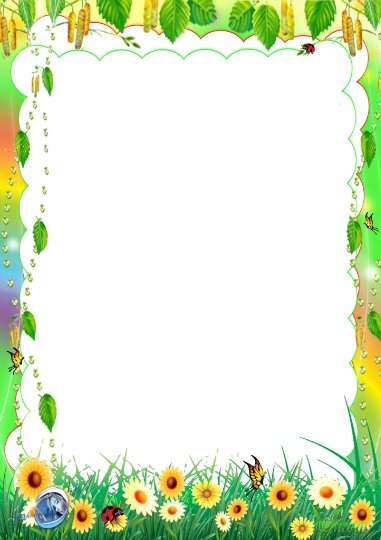 Зрительная гимнастика
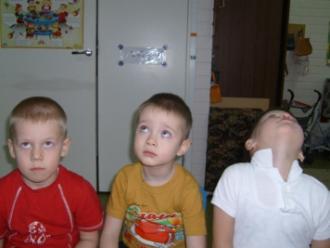 Разберемся вместе дети,
Для чего глаза на свете?
И зачем у всех у нас
На лице есть пара глаз?
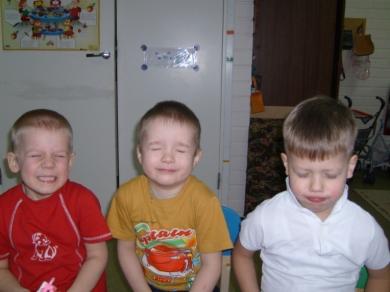 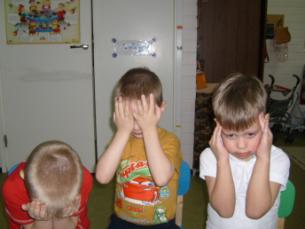 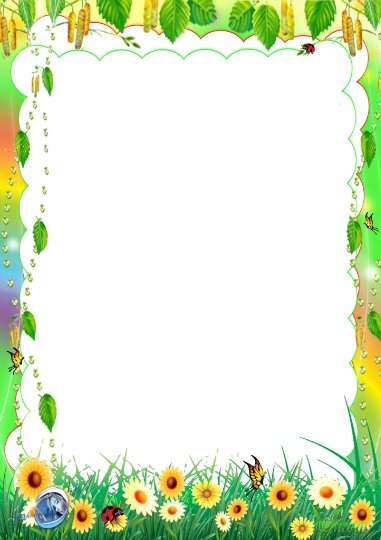 Артикуляционная гимнастика
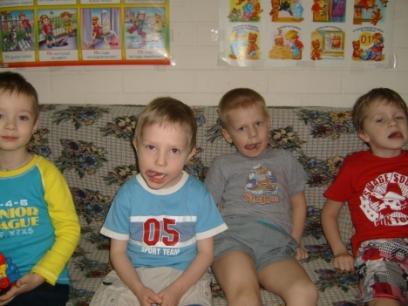 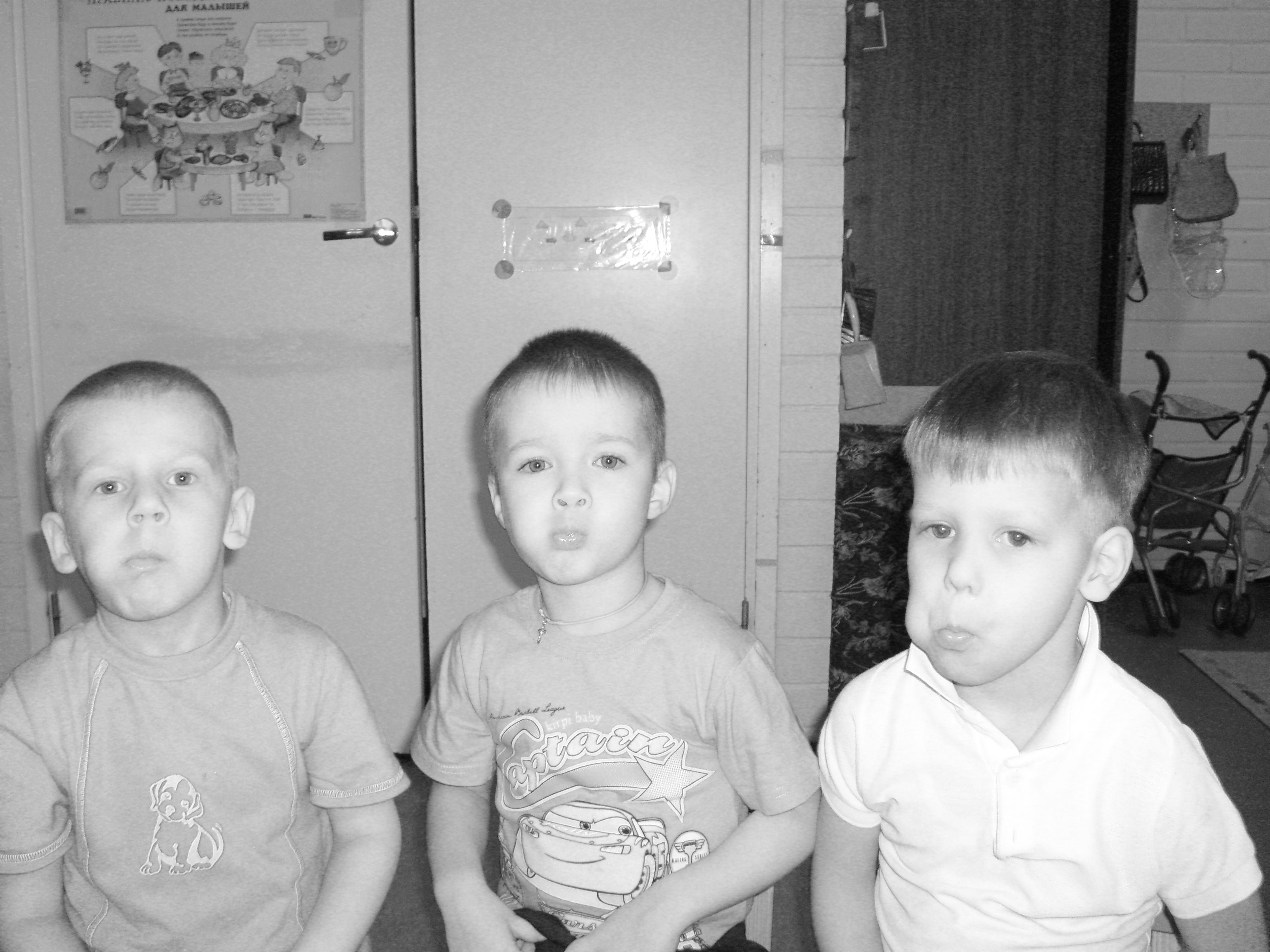 Кончилось уже безделье,
Будет языку веселье,
Будем с ним сейчас играть,
Язык наш нужно показать.
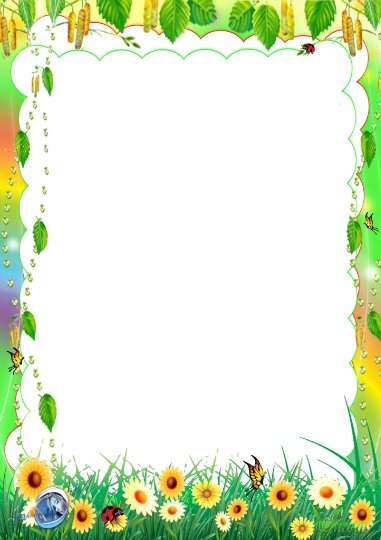 Утренняя гимнастика, пальчиковые игры
Живут мальчики – веселые пальчики.
Озорные ножки ходят по дорожке.
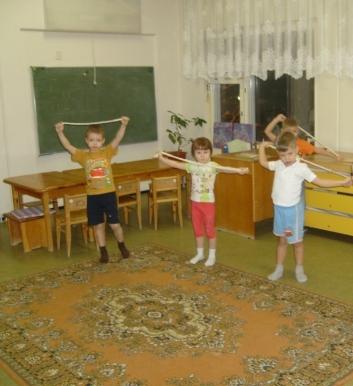 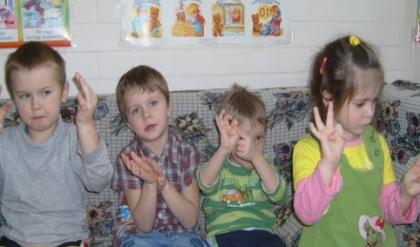 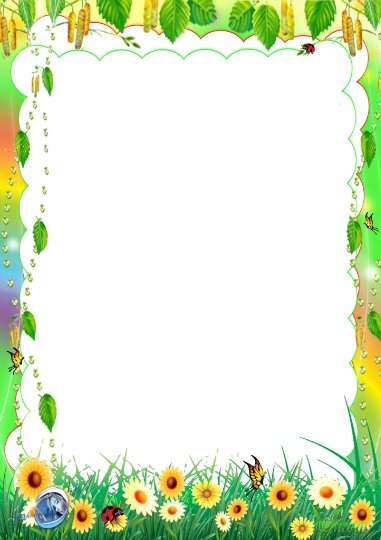 Закаливание
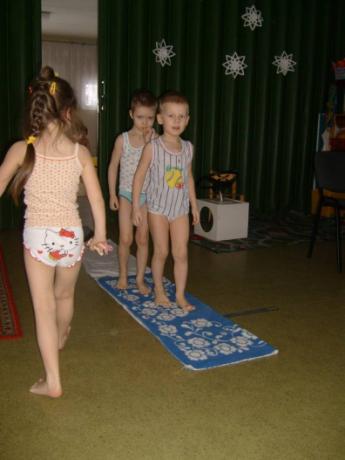 Чтобы носом не сопеть,
И была смекалка,
Всем ребятушкам нужна
Каждый день  закалка.
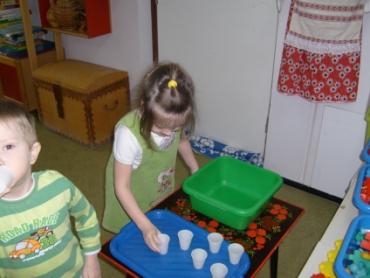 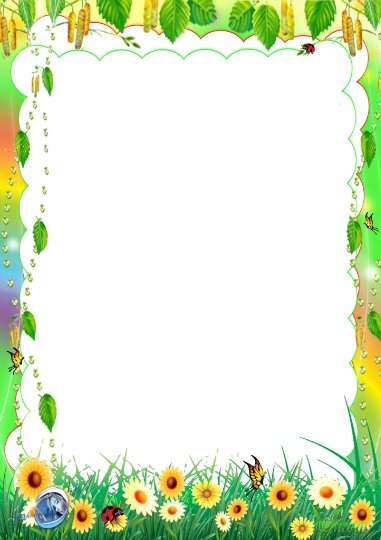 Самомассаж
Чтобы горло не болело, 
Мы его погладим смело.
Чтоб не кашлять, не чихать,
Надо носик растирать.
Знаем, знаем – да, да, да,
Нам простуда не страшна!
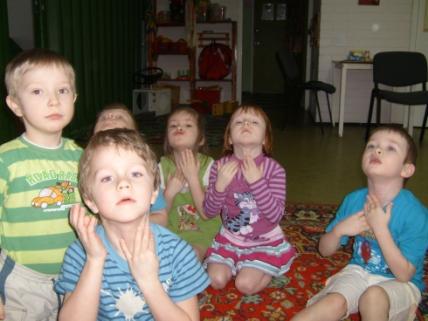 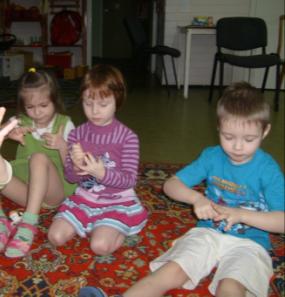 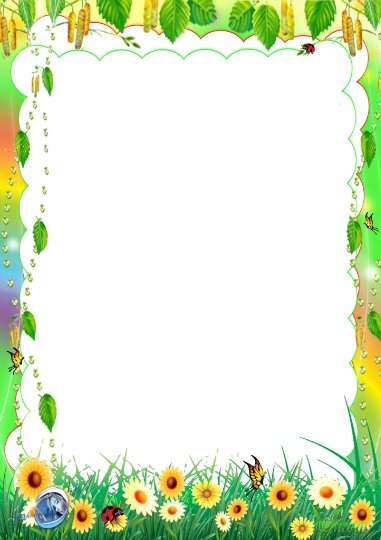 Прогулки
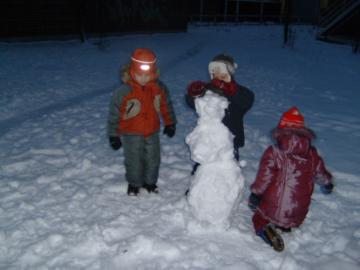 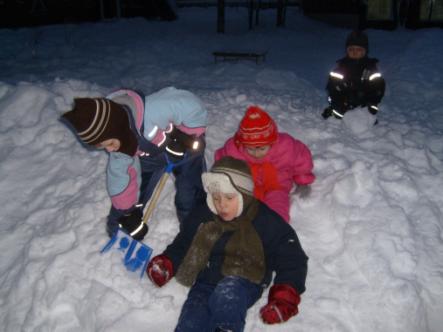 Мы гуляем, и играем.
Много нового узнаем.
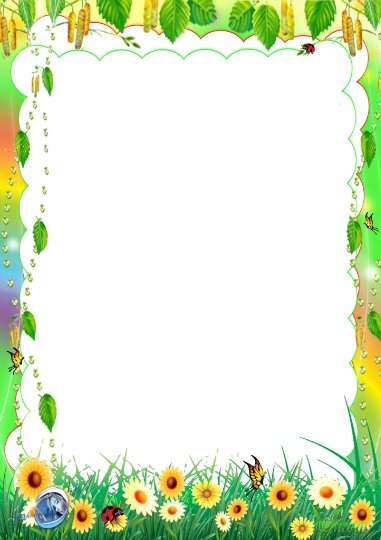 Экскурсии
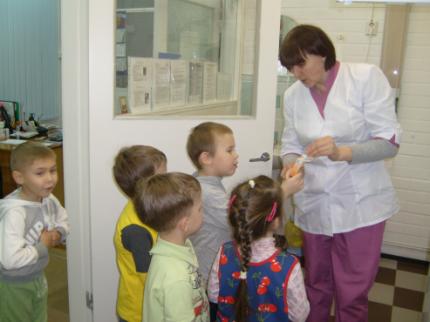 Все маленькие детки Обязаны узнать:Пилюли и таблеткиТайком нельзя глотать!
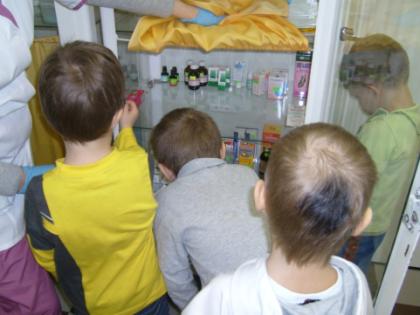 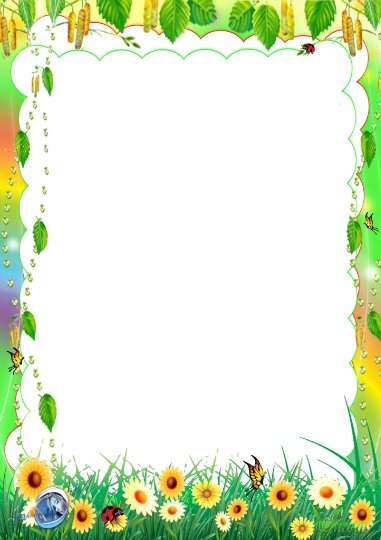 Просмотр мультфильмов, презентаций
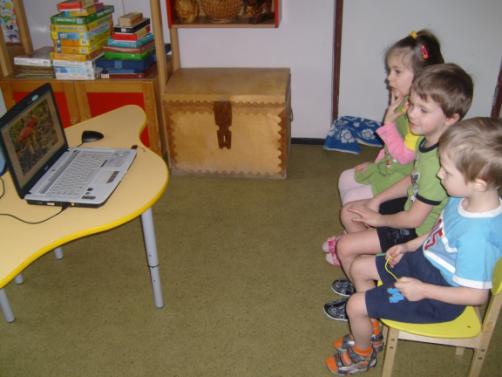 Помни: вреден телевизор, если глаз к экрану близок.И, конечно, вредно глазу, если смотришь много сразу.
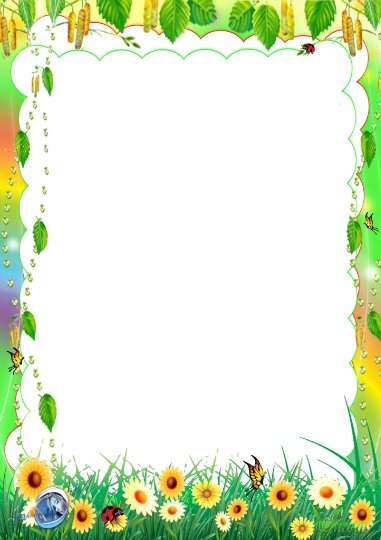 Изобразительная деятельность
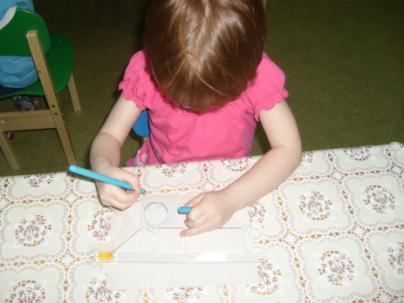 Витамины и вкусны,и полезны, и важны!
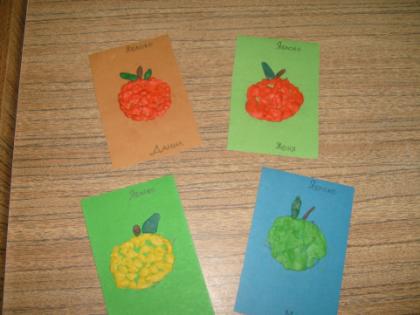 Ну -ка милый мой дружок.Нарисуй быстрей кружок,Глазки, носик, ушка два.Получилась голова.
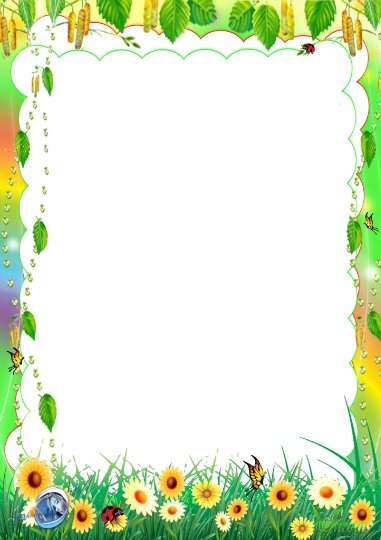 Взаимодействие 
с родителями
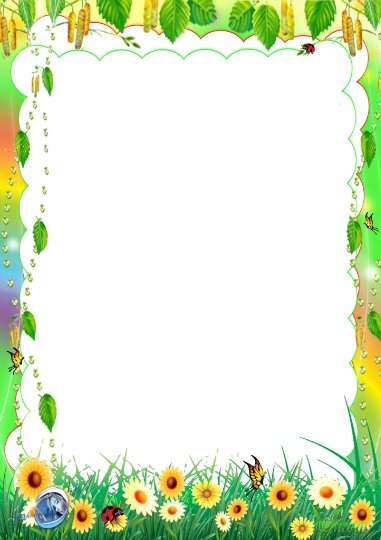 Информационный стенд
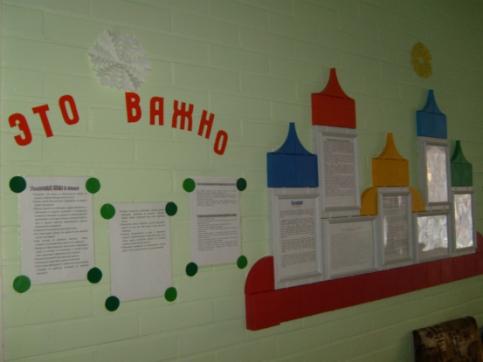 Вы поймите: в нашей жизниЗнания и интерес -Вот единственная сила,Та, что двигает прогресс!
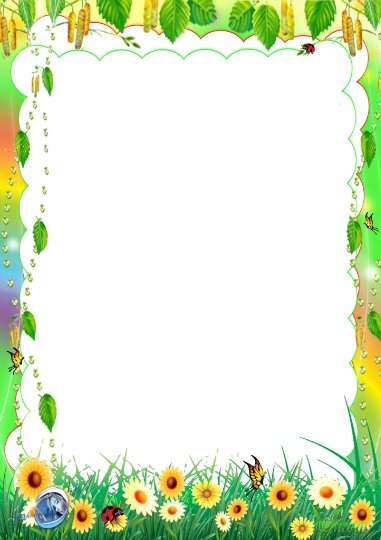 Фотовыставки
« Зимушка – зима, рада тебе детвора!»
Снег сегодня шел с утра рада снегу детвора.
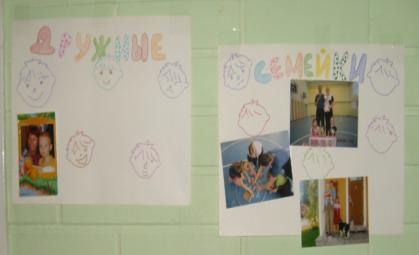 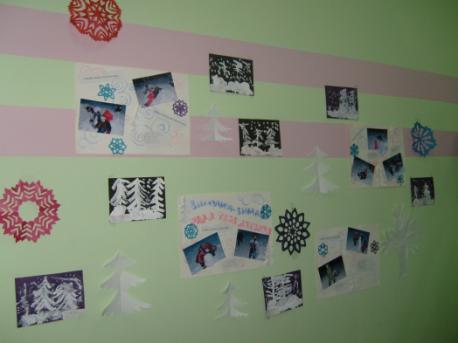 «Рисуем настроение»
Сияют ваши глазки,И пляшет язычок.Вот такой секретик счастья.Не забудь его, дружок!
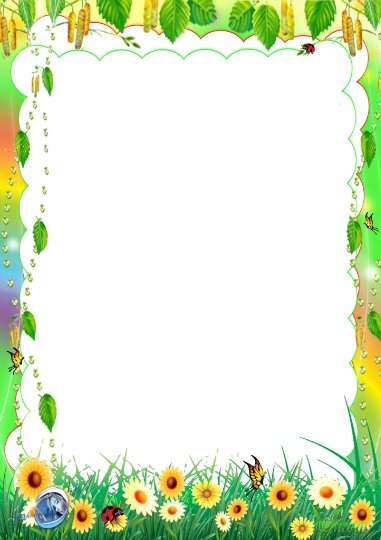 Развлечения
Здорово, когда мы вместе и играть  нам интересней!
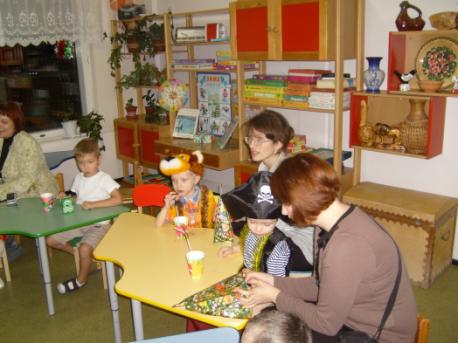 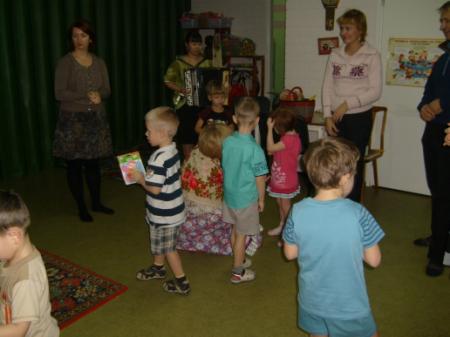 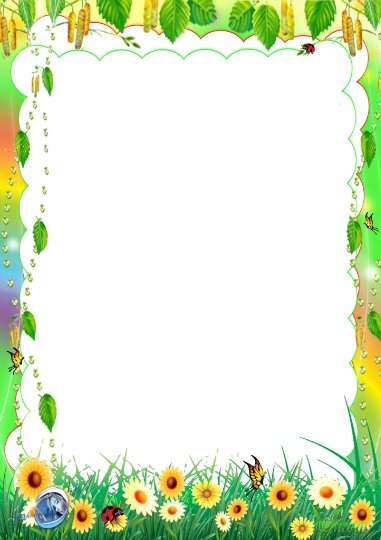 Если дружно, если вместе – хорошо на свете жить. 
Если дружно, если вместе поиграть и не тужить»
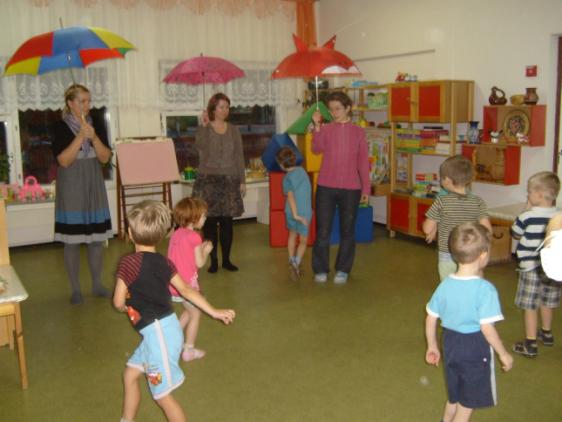 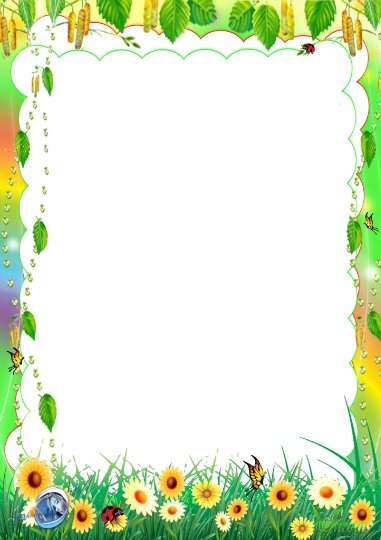 «Здоровячок»
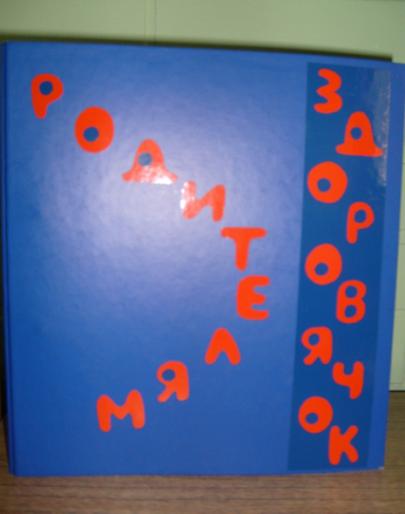 Вот Вам добрые советы,В них и спрятаны секреты,Как здоровье сохранить.Научитесь  его ценить!
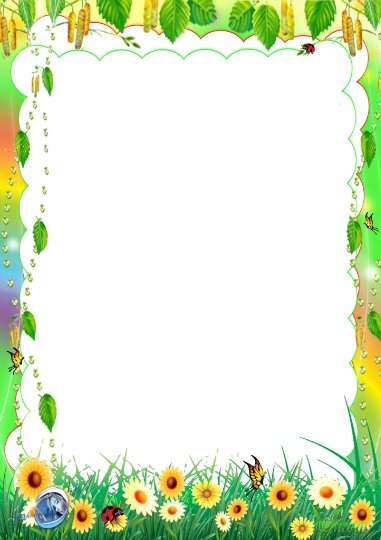 Благодарю  за внимание!
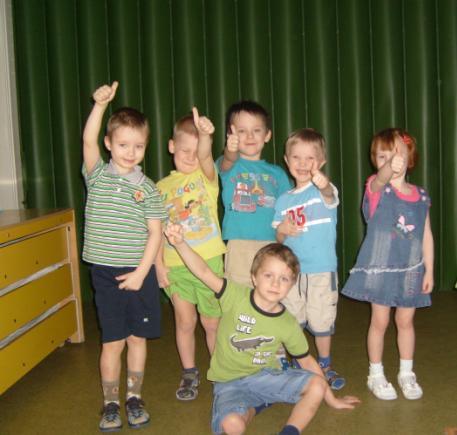